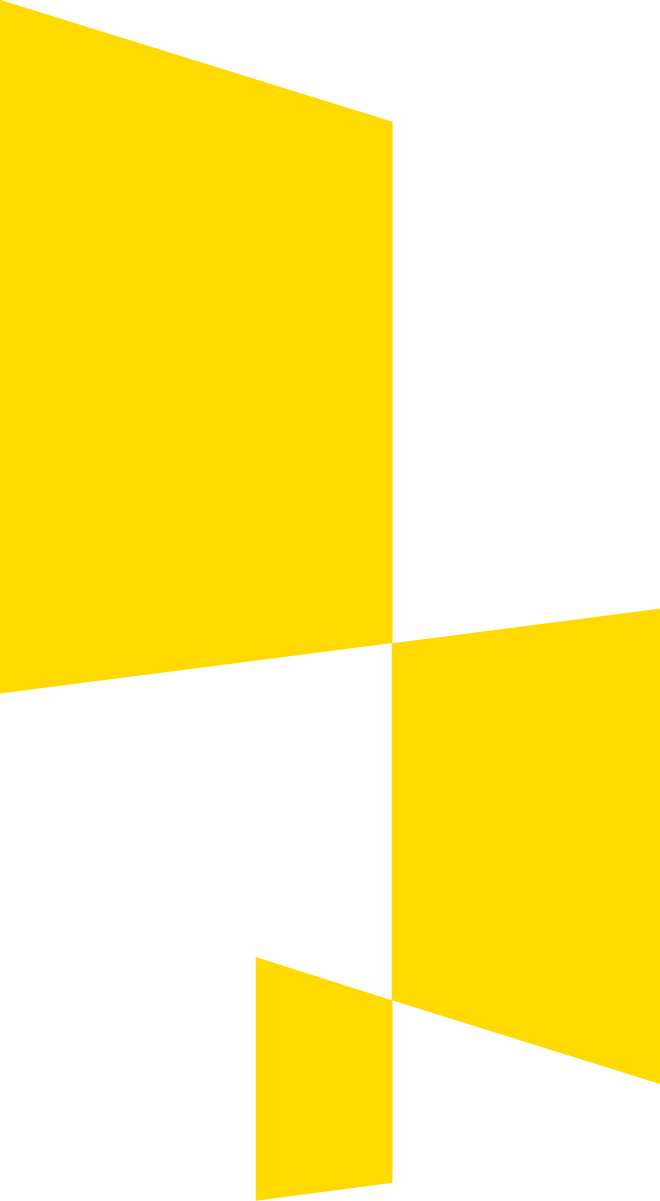 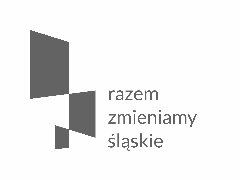 Spotkanie informacyjne dla Beneficjentów realizujących projekty pozakonkursowe w ramach Poddziałania 9.1.6 Programy aktywnej integracji osób i grup zagrożonych wykluczeniem społecznym w Regionalnym Programie Operacyjnym Województwa Śląskiego na lata 2014
-2020
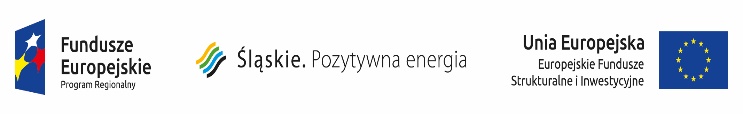 WYTYCZNE W ZAKRESIE REALIZACJI PRZEDSIĘWZIĘĆ W OBSZARZE WŁĄCZENIA SPOŁECZNEGO I ZWALCZANIA UBÓSTWA Z WYKORZYSTANIEM ŚRODKÓW EUROPEJSKIEGO FUNDUSZU SPOŁECZNEGO I EUROPEJSKIEGO FUNDUSZU ROZWOJU REGIONALNEGO NA LATA 2014-2020
Wersja Wytycznych z dn. 24 października 2016 roku obowiązywać będzie w odniesieniu do projektów przyjętych do realizacji na podstawie konkursów i naborów ogłoszonych po 24 października 2016 r.

Obowiązującą Państwa wersją Wytycznych jest wersja z dnia 28 maja 2015 r.

Powyższe rozstrzygnięcie jest konsekwencją stanowiska Ministerstwa Rozwoju.
USŁUGI AKTYWNEJ INTEGRACJI O 	CHARAKTERZE ZAWODOWYM
OPS-y i PCPR-y nie mogą samodzielnie wdrażać ani realizować usług aktywnej integracji o charakterze zawodowym, gdyż zostały do tego powołane wyspecjalizowane w tym zakresie podmioty. 
OPS czy PCPR nie jest jednostką ustawowo powołaną do tego, aby wdrażać ww. usługi w swoich projektach, wobec czego nie jest możliwym, aby OPS czy PCPR bezpośrednio zlecił wykonanie tych usług np. firmom szkoleniowym. Zlecenie przedmiotowych usług może nastąpić wyłącznie przez podmioty wymienione w Wytycznych dotyczących włączenia społecznego (prozdz.4.6 pkt 7), za pośrednictwem których OPS czy PCPR wdraża usługi aktywizacji zawodowej.
OPS / PCPR może sam bezpośrednio zlecić wykonanie innym podmiotom instrumentów aktywnej integracji o charakterze edukacyjnym.
USŁUGI AKTYWNEJ INTEGRACJI O CHARAKTERZE ZAWODOWYM A EDUKACYJNYM
Do usług aktywnej integracji o charakterze zawodowym zaliczamy formy wsparcia, których celem jest pomoc w podjęciu decyzji dotyczącej wyboru lub zmiany zawodu, wyposażenie w kompetencje i kwalifikacje zawodowe oraz umiejętności pożądane na rynku pracy, pomoc w utrzymaniu zatrudnienia, natomiast do usług o charakterze edukacyjnym usługi, których celem jest wzrost poziomu wykształcenia, dostosowanie wykształcenia lub kwalifikacji zawodowych do potrzeb rynku pracy.
USŁUGI AKTYWNEJ INTEGRACJI O CHARAKTERZE ZAWODOWYM A EDUKACYJNYM
Co do zasady :
- do usług aktywnej integracji o charakterze edukacyjnym zalicza się kursy i szkolenia zawodowe
- do usług aktywnej integracji o charakterze zawodowym zalicza się m.in.: staże, praktyki, poradnictwo zawodowe, udział w zajęciach w CIS, KIS lub WTZ, prace społ.-użyt., zatrudnienie wspomagane, wyposażenie lub doposażenie stanowiska pracy na potrzeby zatrudnienia osób z niepełnosprawnością czy też dostosowanie stanowiska pracy do potrzeb takich osób. 

W przypadku osób z III profilem w ramach usług aktywnej integracji o charakterze zawodowym można zastosować formy pomocy zgodne z ustawą o promocji zatrudnienia i instytucjach rynku pracy. Tym samym nie można im proponować staży czy też praktyk.
USŁUGI AKTYWNEJ INTEGRACJI A UCZESTNIK PROJEKTU
Osoby bezrobotne będące klientami PUP (zarejestrowane w PUP), dla których ustalono I lub II profil pomocy, z co najmniej  jedną z cech osoby zagrożonej ubóstwem lub wykluczeniem społecznym (z wyłączeniem bezrobocia), mogą mieć świadczone jedynie usługi aktywnej integracji o charakterze społecznym, edukacyjnym i zdrowotnym.
 
Osoby bezrobotne będące klientami PUP (zarejestrowane w PUP) dla których ustalono III profil, świadczone są im usługi aktywnej integracji o charakterze zawodowym, społecznym, edukacyjnym i zdrowotnym. Z zastrzeżeniem, że usługi o charakterze zawodowym muszą być poprzedzone usługami społecznymi, a wsparcie powinno rozpoczynać się od PAI.

Profil uczestnika projektu sprawdzany jest w momencie wejścia osoby do projektu i nie podlega monitorowaniu i ponownej weryfikacji w trakcie dalszej realizacji projektu. Niemniej jednak w sytuacji gdy Beneficjent jest w posiadaniu dokumentacji poświadczającej zmianę profilu należy w odniesieniu do tej osoby stosować instrumenty adekwatne do aktualnego profilu.
USŁUGI AKTYWNEJ INTEGRACJI A UCZESTNIK PROJEKTU
Osoby będące klientami PUP, ale nie podlegające profilowaniu przez PUP tj. posiadające status osób poszukujących pracy, charakteryzujące się co najmniej jedną z cech osoby zagrożonej ubóstwem lub wykluczeniem społecznym mogą korzystać z usług aktywnej integracji o charakterze społecznym, edukacyjnym i zdrowotnym. Natomiast z usług aktywnej integracji o charakterze zawodowym mogą korzystać osoby zarejestrowane jako poszukujące pracy:
i pozostające bez zatrudnienia (w tym osoby z niepełnosprawnościami zarejestrowane  jako poszukujące pracy)
i kwalifikujące się do kategorii ubogich osób pracujących.
 
 
Osoby bierne zawodowo i bezrobotne nie będące klientami PUP (niezarejestrowane w PUP) charakteryzujące się co najmniej jedną z cech osoby zagrożonej ubóstwem lub wykluczeniem społecznym mogą mieć świadczone usługi aktywnej integracji o charakterze zawodowym, społecznym, edukacyjnym i zdrowotnym.
PAI
Każdy uczestnik Państwa projektu z III profilem pomocy musi być objęty PAI, niekoniecznie w ramach realizowanego projektu.
W szczególnie uzasadnionych przypadkach (rozpatrywanych indywidualnie przez IZ , po ich zgłoszeniu przez Beneficjenta) osoby bezrobotne z III profilem można skierować do odbycia ścieżki reintegracji społeczno-zawodowej w ramach CIS / KIS. 
W sytuacji gdy nie ma możliwości skierowania osoby z III profilem ani do PAI, ani też do CIS-u lub KIS-u, można zaproponować takiemu uczestnikowi inne działania na kształt PAI. 
Działania na kształt PAI rozumiane są jako posiadające blok aktywizacji społecznej i zawodowej (rozumianej jako komponent pracy).
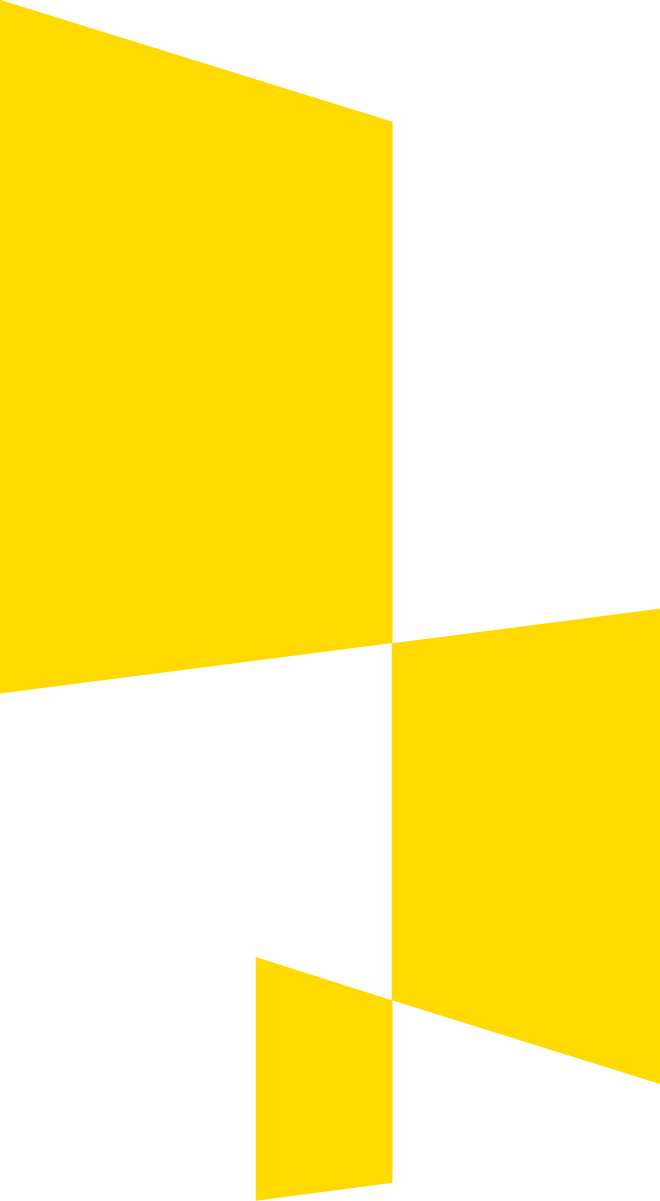 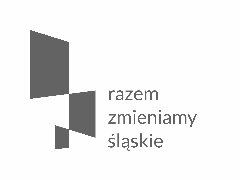 Dziękuję za uwagę
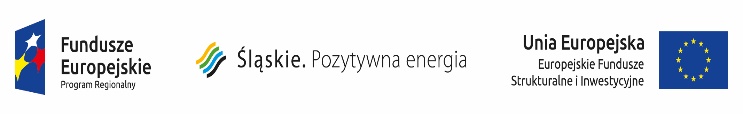